Pyoderma gangrenosum                                                                      -Dr Dipti Mathias
Pramod/24 Y/M/Unmarried
Pustules over the right cheek
[Speaker Notes: 24 y/o Pramod reported to our OPD .. with history of a single pustule over the right cheek 1 week ago ..the pustule gradually increased in size over the next few days , and over the span of a week he developed multiple such similar pustules , one of which developed into a nodule]
[Speaker Notes: As the patient is a k/c/o nodulocystic acne intralesional steroid was administered into the nodule,following which he went home.Pramod returned to us a week later with history that the lesion did subside initially , but was followed 4/5 days later by a sudden severely painful inflammatory swelling over the right cheek , pain was of throbbing type & there was associated fever with chills and rigors.]
Erythematous 

Indurated plaque

Pustules

Erosions

Crusting

Violaceous border
[Speaker Notes: Examination revealed an erythematous indurated plaque over the right cheek about 6x6cm in size with overlying discharging pustules ,erosions, blackish crusting and violaceous border. Background of acne scarring present. Hair Nails Mucosa was normal.]
Necrolytic cutaneous ulcer with violaceous undermined edges
[Speaker Notes: However over the next 3/4 days the lesion progressed to form a large necrolytic cutaneous ulcer with violaceous undermined edges. Despite being treated initially as cellulitis with intravenous ,]
Inj.Monocef 1gm IV 12 hourly

Inj.Metrogyl 500mg IV 12 hourly

Inj.Linezolid 600mg IV 12 hourly

Inj.Piperacillin tazobactam 4.5g IV 8 hourly

Sofratulle dressing with soframycin twice daily
[Speaker Notes: .....the lesion did not show any sign of improvement......]
General examination

Conscious, cooperative, well oriented

Patient was febrile-102.2 F

P-100bpm

R/BP- Normal

No pallor, icterus, cyanosis, clubbing, lymphadenopathy

Systemic examination- NAD
[Speaker Notes: On GPE the patient was febrile , tachycardic
Others parameters being normal]
Investigations
Hb-7.9
TLC-20,000
P-80% L-10% E-02% M-08%
Platelet count- 3.20 L/cumm
CRP +
LFT/RFT-N
Blood sugar-N
S.Electrolytes-N
USG Abdo/Pelvis-WNL
Pus C/S-no growth
[Speaker Notes: Routine haematological examination revealed anaemia and leukocytosis
With polymorphonuclear leukocytes of 80 %
And a positive C reactive protein
Repeated Pus cultures showed no growth]
Provisional diagnosis
Pyoderma gangrenosum

Probable differentials
Cellulitis 

Ecthyma gangrenosum

Necrotising insect bite
[Speaker Notes: With this history our provisional diagnosis was of PG ; the differentials of cellulitis and EG having been already excluded by lack of response to antibacterials
The brown recluse spider not being found in our part of the world excluded NIB rxn]
A 4 mm punch biopsy was sent for HPE

Meanwhile i/v/o strong clinical suspicion of PG
Inj. dexamethasone 4mg IV 12 hourly x 5 days Tab. wysolone 40mg x 2 weeks
Tab. sulphasalazine 500 mg BD
[Speaker Notes: The patient was administered Dexamethasone 4mg intravenously at 12 hourly intervals for 5 days following which he was started on 40milligrams of per oral Wysolone OD and Sulphasalazine 500mg twice daily. (for the next 2 weeks.. Tablet Wysolone was subsequently tapered)]
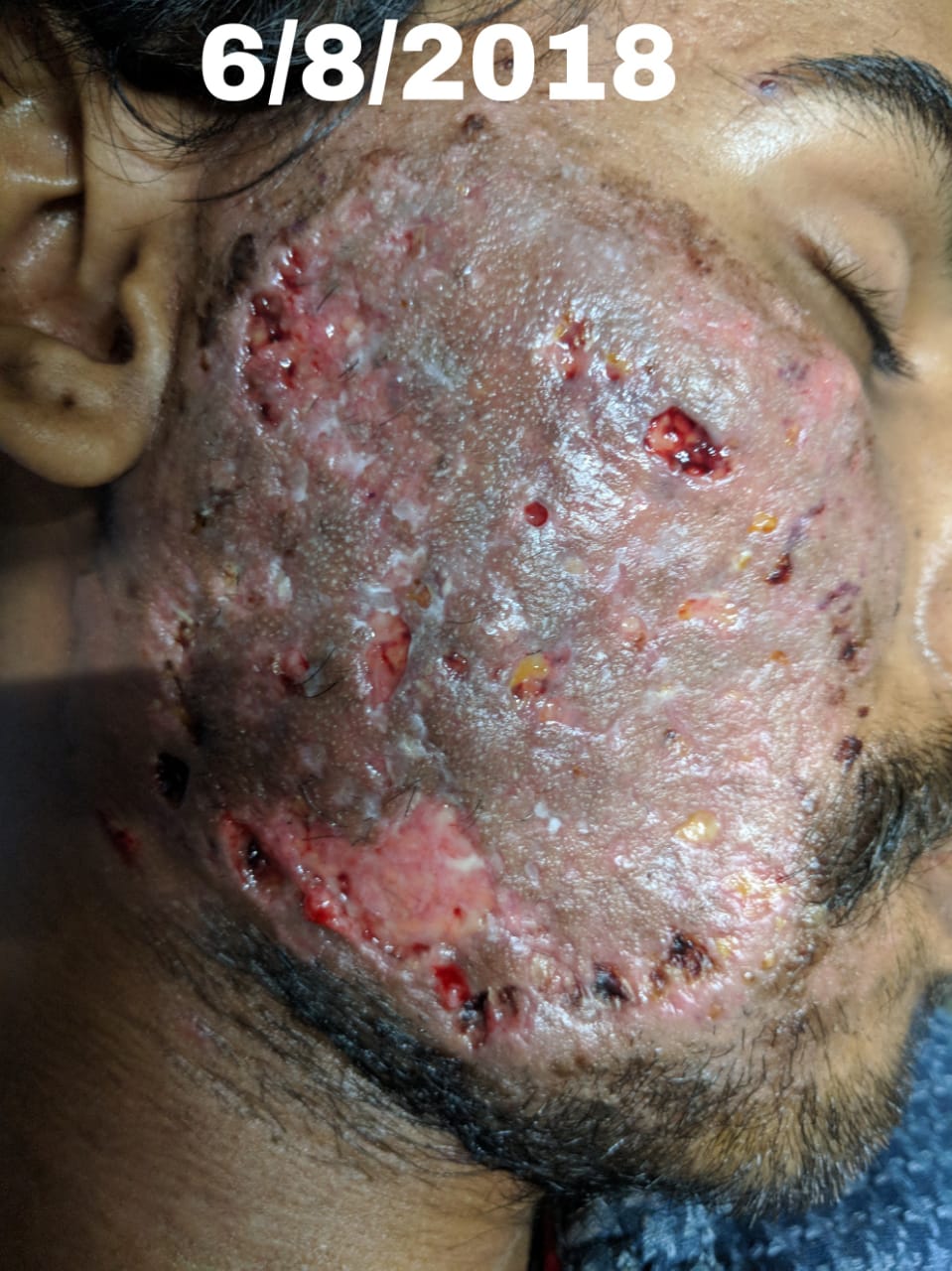 [Speaker Notes: Injectable Dexamethasone was started on the 2nd of August, and the patient showed dramatic improvement (as seen) in the appearance of the lesion within 3 days of starting Injectable CS]
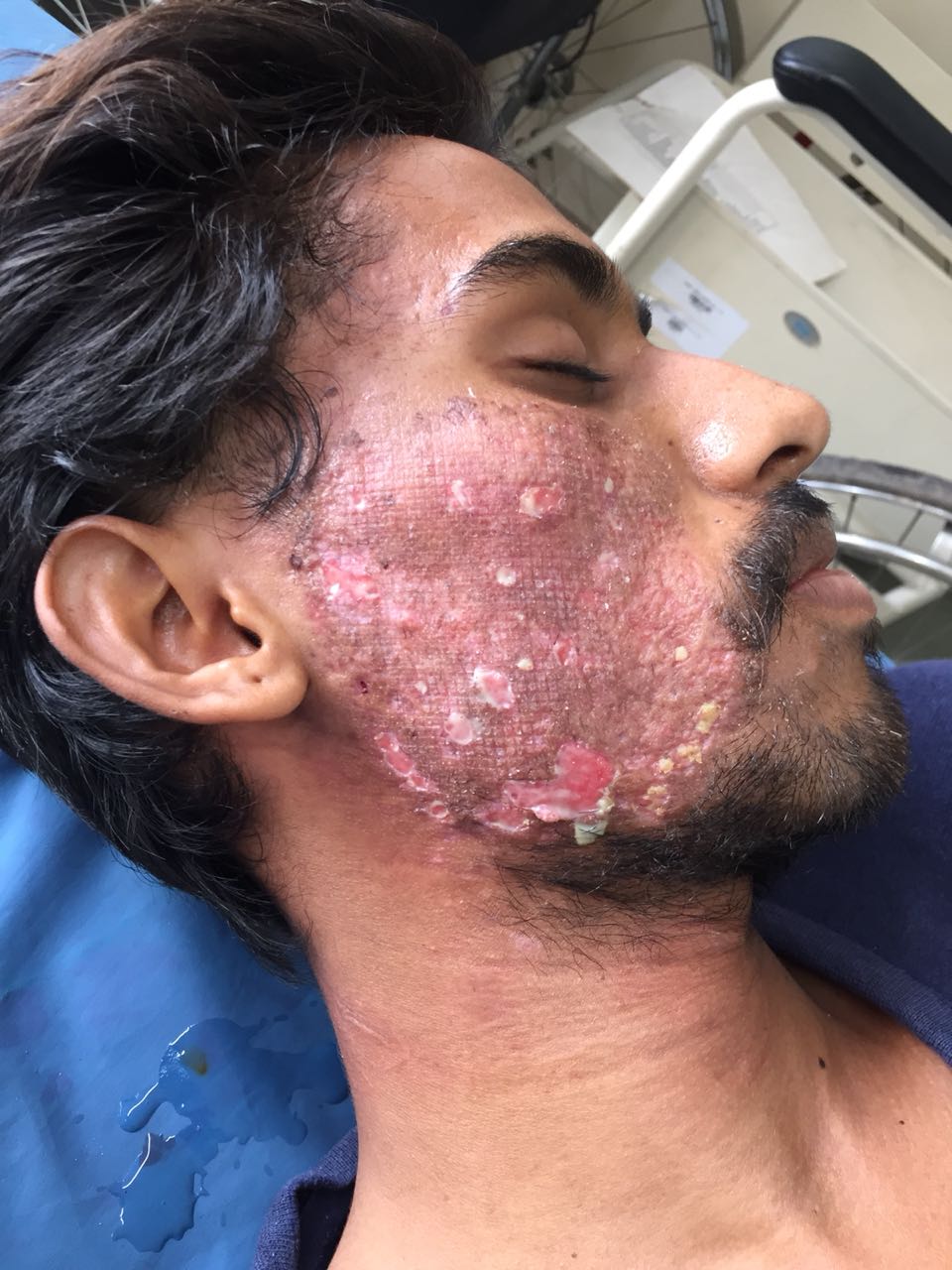 [Speaker Notes: These images depict further response to treatment in a timeframe of 1 week after the initiation of corticosteroid therapy]
HPE
(H&E; 10x)
   Epidermis – ulcerated; extravasation of RBC’s
                         and areas of thrombosis
[Speaker Notes: On HPE the epidermis shows ulceration with extravasation of RBS’s and areas of thrombosis]
(H&E;40x)
Polymorphonuclear cell infiltrate in the superficial dermis
[Speaker Notes: In the higher magnification pmn cell infiltrate is seen in the sup dermis]
Diagnosis
Pyoderma gangrenosum
[Speaker Notes: HPE thus corroborated our clinical impression of PG and the patient is being currently followed up and remains asymptomatic]
Discussion
Pyoderma gangrenosum is a rare non‐infectious neutrophilic dermatosis  
Incidence:0.63/100,000 person-years;increasing with age

Classical->Ulcerative type 
Small, tender, red-blue papules , plaques, pustules that rapidly evolve into painful ulcers with characteristic violaceous undermined edges 

Granulation tissue, necrosis or purulent exudate at the ulcer base 

Healing with atrophic cribriform scarring

Fever, malaise,myalgia,arthralgia
[Speaker Notes: With an incidence of less than 1/100,000 person years ...... More commonly seen in middle aged females 
The classical ulcerative variant usually presents over the lower limbs as ..... May affect genitals, mucosae
The ulcer base shows.. Associated systemic features of ...........may be present]
Atypical parastomal
                    pustular
                    bullous
                    atypical
                    granulomatous superficial
[Speaker Notes: other atypical variants such as parastomal (following GI surgeries) ....... Are also described 
Some of which have important associated morbidities ..]
Associations
[Speaker Notes: is associated with .., of cases]
Major criteria
 Rapid progression of a painful necrolytic ulcer, irregular;violaceous undermined border

Minor criteria (any two)
(i)H/s/o pathergy

(ii)Cribriform scarring

(iii)Systemic diseases known to be associated with PG

(iv)Sterile dermal neutrophilia, +/- mixed inflammatory infiltrate

(v)Rapid response to systemic corticosteroids
[Speaker Notes: PG is a (diagnosis of exclusion) of relevant differentials and Dx entails the presence of major criteria and any two minor criteria 
Pathergy is exaggerated response to minor skin trauma 
& can be clinically elicited by making multiple pricks in the skin of the forearm using a sterile needle , positive pathergy is indicated by a papule/pustule or ulceration at the site of the needle prick

Our patient satisfied the major criteria and all minor criteria except for associated systemic diseases]
Pathogenesis
Neutrophil trafficking and activation being central

Predisposition to an inflammatory cascade of events

Innate immunity 

Autoinflammatory pathways 

Cytokines IL‐1β,TNF‐α, IL-8, IL-23, MMP 9
[Speaker Notes: .......is central to the pathogenesis of this prototypic neutrophilic dermatosis 
There is also a predisposition to a cascade of inflammatory events, including activation of innate immunity, autoinflammatory pathways, cytokines including interleukin (IL)‐1β, tumour necrosis factor (TNF)‐α, IL-8, IL-23, MMP 9 and chemokines]
Predisposing factors

Pathergy

Smoking 

Appendicectomy

E.coli

PAPA Sx PSTPIP1/CD2BP1 gene
[Speaker Notes: In addition to the major PDF of pathergy, other PDF are , Genetic factors include those a/w PAPA syndrome which consists of .. pyogenic arthritis PG and acne 

the gene is (proline serine threonine phosphatase) interacting protein 1 
CD 2 binding protein 1]
Disease course and prognosis: months to years

Recurrence:16-61%

Mortality of 16% over 8 years
[Speaker Notes: The disease lasts for my 
A proportion of cases recur and has a mortality of 16%]
Atypical features in our case
[Speaker Notes: TABLE OF WHY MY CASE IS ATYPICAL
 
PG is commonly seen in middle aged females usually over the lower limbs and a/w systemic manifestations in more than half cases , our patient is a young adult male with ulcer over the face and no known systemic manifestations]
Treatment options

Prednisolone 0.5-1mg/kg/day
Cyclosporine 5mg/kg
Pulsed prednisolone 1g/day x 5 days 

Biologicals:Infliximab, Adalimumab,Etanercept,Anakinra,IVIG

Skin graft,granulocyte apheresis,topical sodium cromoglycate,topical nicotine,hyperbaric oxygen
[Speaker Notes: Combined prednisolone and cyclosporine 
TNF inhibitors and other biologicals have also been tried as has been certain other alternatives]
Case 2-following lower segment caesarean section
[Speaker Notes: 2nd case under treatment following LSCS]
[Speaker Notes: Currently a case is being managed along with our Obstetric colleagues of a 28 y/o primi who developed PG following the pathergy of lower segment CS ; there is h/o pathergy following IM injection over the buttock. Repeated pus cultures showed no growth and she did not respond to antibiotic therapy .She is now on the road to recovery and is receiving p/o wysolone 40mg OD, dapsone 100mg HS and alternate day collagen dressing]